التعامل مع الأمراض المؤدية للوفاة  والإنعاش
أ.د. جمال الجارالله
أستاذ طب الأسرة –  كلية الطب -جامعة الملك سعود
1436 هـ
موضوعنا
ماالمقصود بالأمراض المؤدية إلى الوفاة
إخبار المرضى عن أمراضهم المميتة
مرض الموت بين الفقهاء والأطباء
التعامل مع المرضى عند قرب الوفاة
الإنعاش واحكامه
فتاوى
تمرين
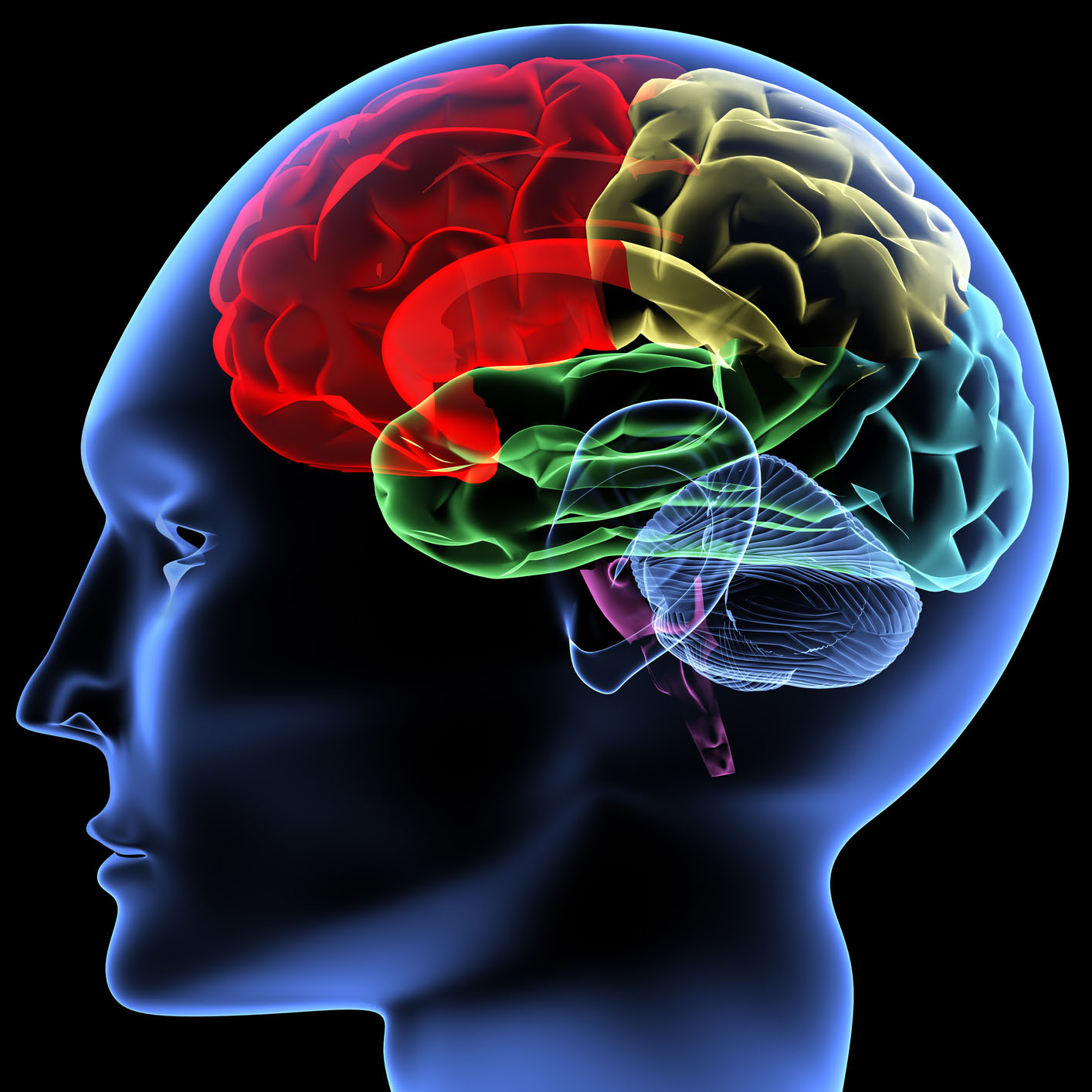 :مرض الموت هو
A.كل مرض مزمن يؤدي إلى الوفاة.

B. كل مرض ميئوس من شفائه يموت المريض بعد تشخيصه مباشرة.

C. كل مرض يعتقد المريض أنه سيموت بسببه.

D. كل مرض يؤدي إلى الوفاة خلال فترة قصيرة.

E.كل مرض لايرجى برؤه و يؤدي إلى الوفاة خلال فترة قصيرة.
موت الدماغ هو:
A.توقف القلب

B. توقف القلب والتنفس

C. توقف التنفس

D.موت جذع الدماغ

E. موت جميع أجزاء الدماغ
تلف الجزء العلوي من الدماغ (قشرة الدماغ) وتحلله يؤدي إلى:
موت الدماغ

توقف التنفس

توقف القلب

توقف القلب والتنفس

الحالة النباتية (PERSISTENT VEGITATIVE STAE)
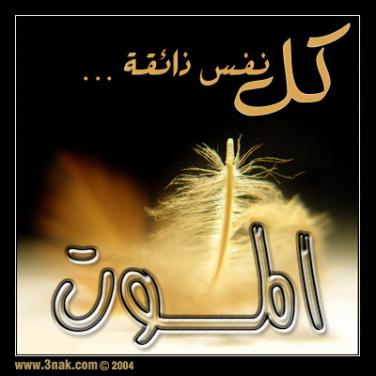 ماهو مرض الموت ؟
أن يكون مرضا يحدث فيه الموت غالبا


 أن يولّد عند المريض شعوراً بالخوف من الموت.

أن يموت الشخص بالفعل موتاً متصلاً به قبل مضي سنة على بدئه
مرض الموت
ـ المرض يقعد المريض عن قضاء مصالحه

    ـ ويغلب في المرض خوف الموت

أن يكون مرضا يحدث فيه الموت غالبا

 ـ أن ينتهي المرض بالموت فعلاً
مرض لايوجد له علاج شاف ويؤدي إلى الوفاة
لايرجى برؤه ويؤدي إلى الوفاة

المدة التى خلالها يموت؟؟؟
الأمراض المؤدية إلى الوفاة
إخبار المريض عن حالته

                متى يكون ؟

                كيف يكون ؟

                من يقوم به؟
هل نخبر المريض بمرضه المؤدي إلى الوفاة؟
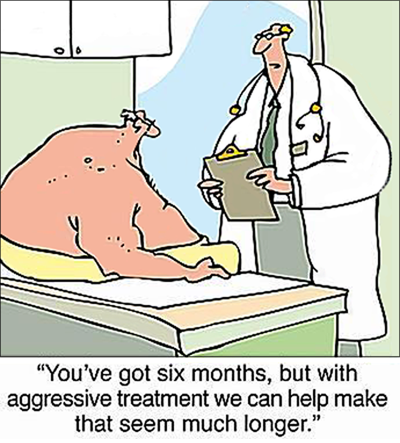 ما هي المصالح التي تتحقق من إخبار المريض بمرضه المميت؟
ترسيخ ثقة المرضى بالأطباء

مراعاة المصلحة الشرعية التي تتحقق للمريض

تحقيق مصلحة المريض الدنيوية

الإراحة النفسية للمريض وذويه
المساويء
ردة الفعل النفسية العنيفة عند المريض 

قد يقدم المريض على الانتحار 

قد يستخدم الطبيب طريقة غير مناسبة في الإخبار تؤدي إلى سلبيات
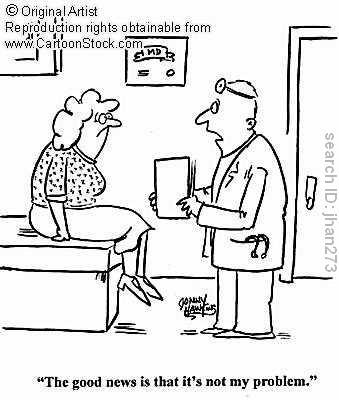 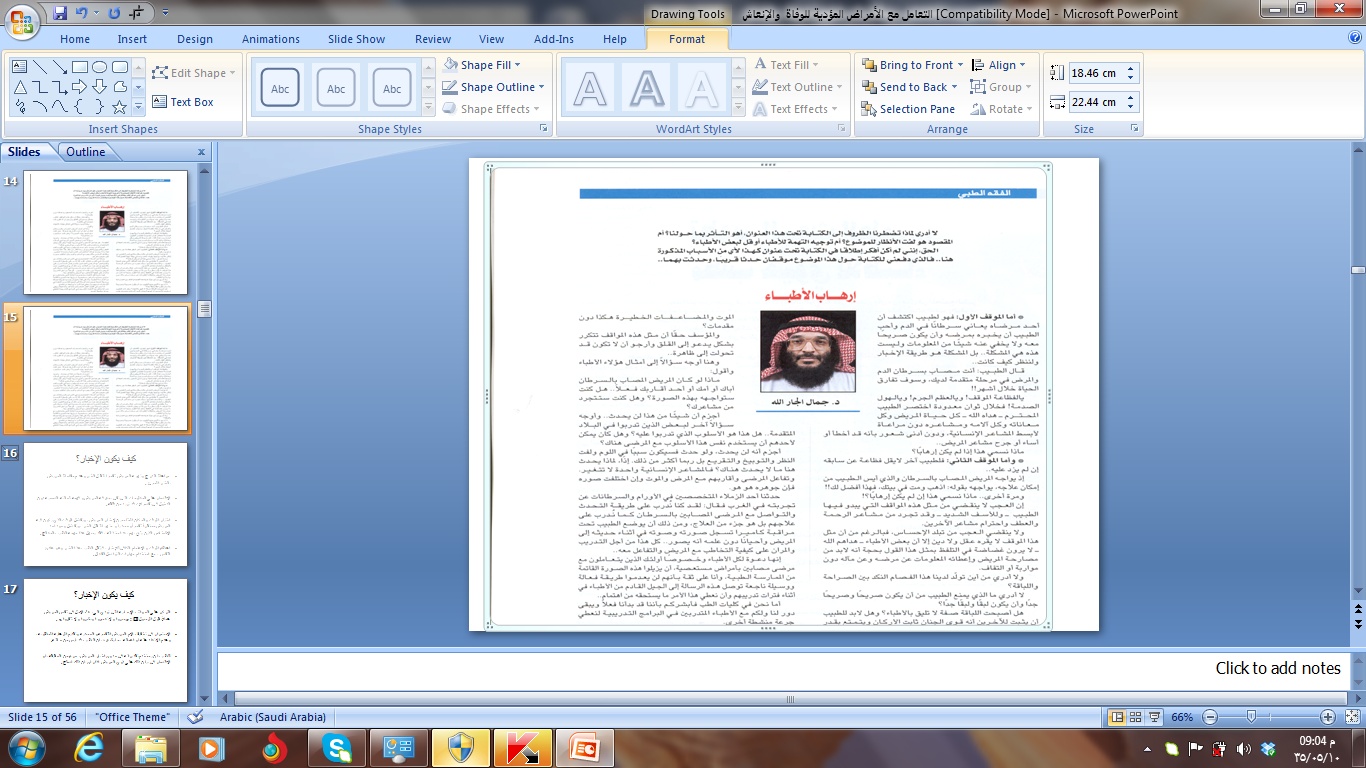 كيف يكون الإخبار؟
مراعاة التدرج وتهيئة المريض نفسيا لتقبل الخبر وعدم مفاجأة المريض بالخبر السيئ .

الاقتصار على المعلومات التي تفي بمعرفة المريض وفهمه لحالته الصحية دون الدخول في تفصيلات قد تزيد من قلقه.

اختيار الوقت والمكان المناسبين لإخبار المريض، ويُفضل الوقت الذي يكون فيه المريض مستقراً نفسياً وجسدياً و متهيئا لتقبل الخبر.

إعطاء الوقت والاهتمام الكافي للإخبار، فينقل الطبيب هذا الخبر وهو هادئ النفس ، مع استخدام مهارات التواصل الفعال.
كيف يكون الإخبار؟
التركيز على الجوانب الإيجابية التي تؤدي إلى بعث الأمل في نفس المريض عملاً بقول الرسول : «يسروا ولا تعسروا وبشروا ولا تنفروا» .

الاستمرار في تخفيف آلام المريض النفسية والجسدية وتقديم الرعاية المطلوبة، وعدم الابتعاد عنه أو اهماله  بما يشعره بأن الطبيب قد أيس من حالته. 

للطبيب أن يستخدم تقديراته في جدوى إخبار المريض بجزء من الحقيقة، أو الاقتصار في بيان ذلك على ذوي المريض إذا رأى أن ذلك أصلح.
” ‏ ‏إذا دخلتم على المريض فنفسوا له في الأجل فإن ذلك لا يرد شيئا وهو يطيب نفس المريض“
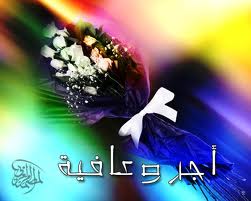 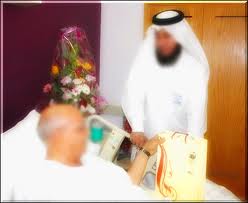 ( لا بأس ، طهور إن شاء الله )
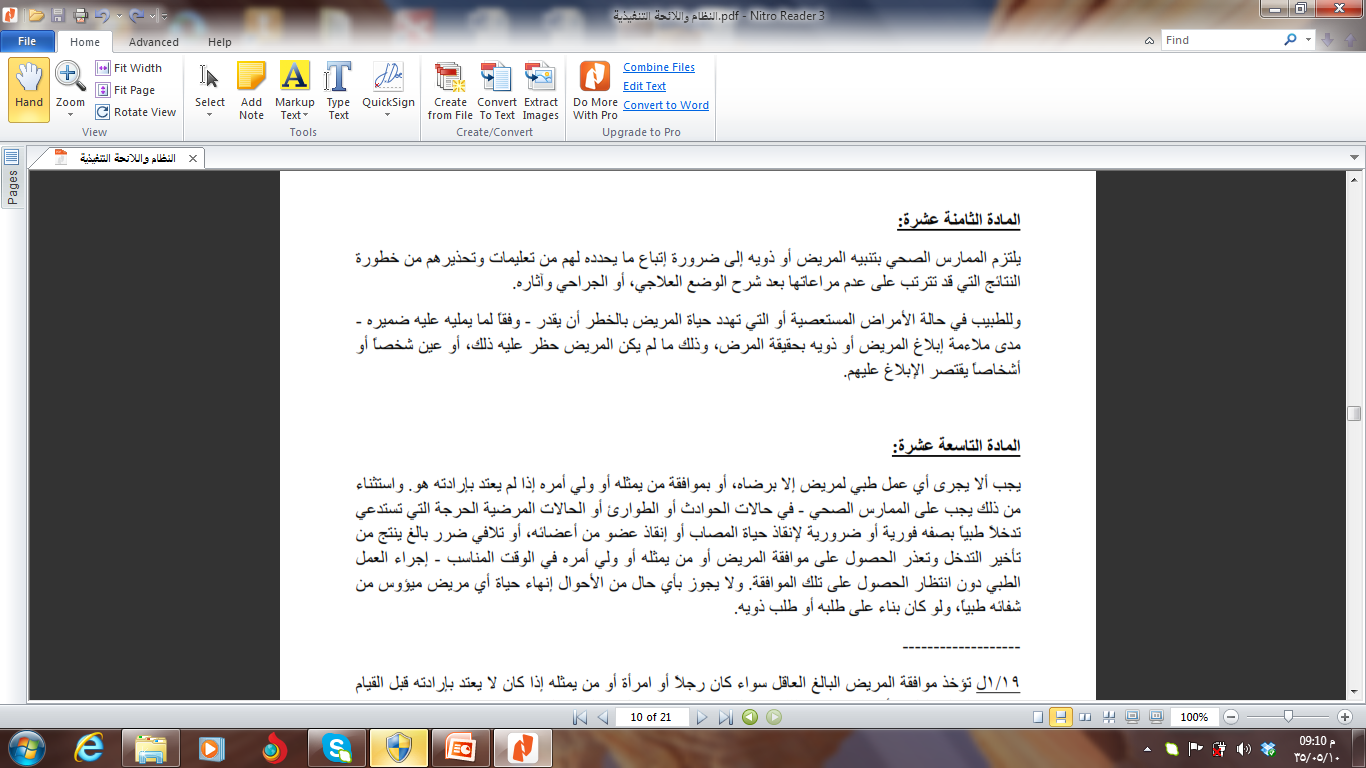 اﻟﻤﺎدةاﻟﺜﺎﻣﻨﺔ ﻋﺸﺮة:
ﻳﻠﺘﺰم اﻟﻤﻤﺎرس اﻟﺼﺤﻲ ﺑﺘﻨﺒﻴﻪاﻟﻤﺮﻳﺾ أو ذوﻳﻪإﻟﻰ ﺿﺮورة إﺗﺒﺎع ﻣﺎ ﻳﺤﺪدﻩ ﻟﻬﻢﻣﻦ ﺗﻌﻠﻴﻤﺎت وﺗﺤﺬﻳﺮهﻢﻣﻦ ﺧﻄﻮرة
اﻟﻨﺘﺎﺋﺞ اﻟﺘﻲ ﻗﺪﺗﺘﺮﺗﺐ ﻋﻠﻰ ﻋﺪمﻣﺮاﻋﺎﺗﻬﺎ ﺑﻌﺪ ﺷﺮح اﻟﻮﺿﻊ اﻟﻌﻼﺟﻲ، أو اﻟﺠﺮاﺣﻲ وﺁﺛﺎرﻩ.


وﻟﻠﻄﺒﻴﺐ ﻓﻲ ﺣﺎﻟﺔاﻷﻣﺮاض اﻟﻤﺴﺘﻌﺼﻴﺔأو اﻟﺘﻲ ﺗﻬﺪد ﺣﻴﺎة اﻟﻤﺮﻳﺾﺑﺎﻟﺨﻄﺮ أن ﻳﻘﺪر - وﻓﻘﺎً ﻟﻤﺎ ﻳﻤﻠﻴﻪ ﻋﻠﻴﻪ ﺿﻤﻴﺮﻩ -
ﻣﺪى ﻣﻼءﻣﺔ إﺑﻼغ اﻟﻤﺮﻳﺾ أو ذوﻳﻪ ﺑﺤﻘﻴﻘﺔ اﻟﻤﺮض، وذﻟﻚ ﻣﺎ ﻟﻢ ﻳﻜﻦ اﻟﻤﺮﻳﺾ ﺣﻈﺮ ﻋﻠﻴﻪ ذﻟﻚ، أو ﻋﻴﻦ ﺷﺨﺼﺎً أوأﺷﺨﺎﺻﺎً ﻳﻘﺘﺼﺮ اﻹﺑﻼغ ﻋﻠﻴﻬﻢ.
من الذي يخبر ؟
ماهو الموت؟
ماهو الموت ؟
مفارقة الروح الجسد    


 )إن حقيقه الوفاة في مفارقة الروح البدن. وإن حقيقة المفارقة خلوص الأعضاء كلها عن الروح بحيث لا يبقى جهاز من أجهزة البدن فيه صفة حياتيه(
علامات الموت عند الفقهاء
انقطاع النفس 
 استرخاء القدمين 
و انخساف الصدغين
وبرودة الجسد
 فإن حدث وشك أو مات الشخص فجأة فعلى الشخص الانتظار حتى تتبين العلامات.
توقف القلب والتنفس ؟
The irreversible cessation of functioning of the entire brain, including the brainstem

The irreversible cessation of all integrated functioning of the human organism as a whole, mental or physical.
  ”توقف  جميع الوظائف المتشابكة )المتكاملة)في الإنسان ككل، العقلية والجسدية، توقفا لارجعة فيه“
التعامل مع المرضى قرب الوفاة
قواعد أساسية
الأصل حفظ الحياة ،لكن لها نهاية 
 
وفي الحالات التي يُظن أن الشفاء فيها أصبح ميؤوساً منه ينبغي للفريق 
الطبي المعالج أن يستصحب القواعد التالية:

أن يكون القرار الطبي بأن الحالة الطبية مميتة ولا يُرجى شفاؤها قراراًُ 
جماعياً يوافق عليه كل أو  معظم أعضاء الفريق الطبي المعالج.

أن يُستشار ذوو الاختصاص من تخصصات طبية أخرى (إذا احتاج الأمر لذلك) للمشاركة  في اتخاذ مثل هذا القرار.

أن يُسجل ذلك بوضوح في ملفات المريض الطبية.
وينبغي أن يكون المريض أو ذووه على علم بمدى خطورة الحالة المرضية .
التعامل مع المريض
احترام المريض مهما كانت درجة مرضه من السوء، وإعطاؤه العناية الطبية المناسبة لحالته دون إفراط أو تفريط. 

إعطاء المعلومات الطبية المناسبة عن حالة المريض للمريض نفسه بقدر استيعابه . وإعطاء المعلومات الملائمة عن المنظور الشفائي (Prognosis) لمن يناسب من ذوي المريض حتى لا تكون وفاة المريض مفاجأة غير متوقعة لهم.

أن يؤكد الممارس الصحي للمريض أو وليه أن العناية الطبية المناسبة ستُبذل للمريض ولن يَتخلى عنه الممارس الصحي ومعاونوه.

 تخفيف الآلام عن المريض المحتضر ما أمكن.
التعامل مع المريض
الاهتمام الدائم بنظافة المريض وحُسنِ تمريضه وبتوفر الغذاء المناسب لحالته.

 إرشاد المريض إلى الاستمرار في أداء الصلاة، حتى لو تعذر تمام الطهارة.

تجنب الإجراءات الطبية غير المجدية إذا تبين للطبيب أن الموت أصبح وشيكا، ليموت المريض في أحسن هيئة ممكنة، دون تعريضه لمحاولات طبية لا طائل تحتها.

 الاهتمام بذوي المريض وأقاربه وأصدقائه الذين يريدون الاطمئنان على صحته أو معرفة حاله، وتمكينهم من زيارة المريض بقدر المستطاع إذا كان ذلك يُخفف عن المريض أو يدخل عليه السرور.
عند نهاية الحياة
تخفيف الآلام

علاج الأعراض

العلاج النفسي

العلاج الروحي
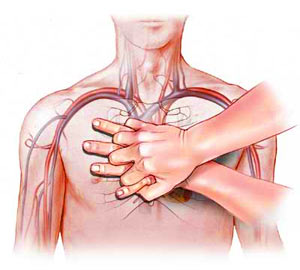 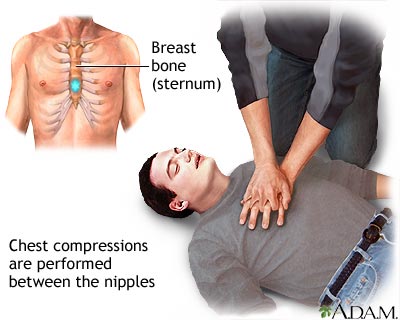 إن...
عاش
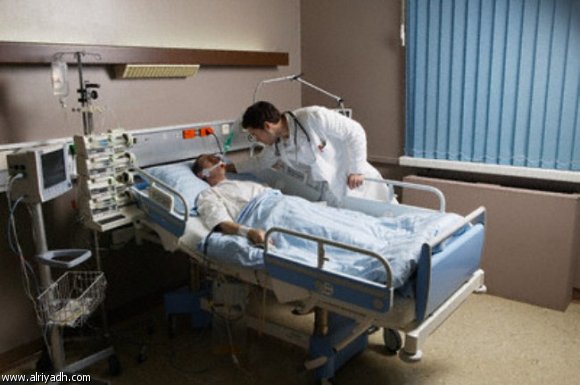 الإنعاش
الانعاش القلبي الرئوي
المنفسة
جهاز ذبذبات القلب
الأدوية المصاحبة
علاج الأمراض الطارئة (مثل التهاب رئوي حاد)
الإجراءات الأخرى (مثل الديلزة)
التغذية
التنويم النهائي
الإن ..........عاش
هل هو من التداوي ؟

أم هو إنقاذ؟

وما الفرق بينهما ؟
الخلط متى يتوقف ؟
موت الدماغ                       BRAIN DEATH

الأمر بعدم الإنعاش            DONT RESSUCITATE  

القتل الرحيم                               EUSTHENASIA
المساعدة على الانتحار              Physicisn assisted suicide                   
الحالات النباتية               PERSISTENT VEGITATIVE STATE
الامراض المؤدية الى الوفاة (الأمراض النهائية )
الأمراض التي لايمكن الشفاء منها ولا علاجها بشكل كاف، وتؤدي الى الوفاة خلال فترة وجيزة 

                   أمثلة؟؟؟؟؟؟؟
عدم تركيب أجهزة الانعاش فصل أجهزة الانعاش
ماالفرق بينهما؟
على أي أساس يتم؟
عدم جدوى العلاج
التوجيه المسبقAdvance  Directive
وصية الحياة
Living will
تعيين وكيل
اللجنة الدائمة للبحوث العلمية والإفتاء
فتوى رقم (12086) وتاريخ 30/6/1409هـ..
أولاً 	:  إذا وصل المريض متوفى..  
أولاً 	:  إذا وصل المريض إلى المستشفى وهو متوفى فلا حاجة لإستعمال جهاز الإنعاش..  

ثانياً 	:  إذا كان ملف المريض مختوماً بعلامة عدم عمل إجراءات الإنعاش بناء على رفض المريض أو وكيله في حال عدم صلاحيه المريض للإنعاش..  

ثانياً 	:  إذا كانت حالة المريض غير صالحة للإنعاش بتقرير ثلاث من الأطباء المختصين الثقات فلا حاجة ايضاً لإستعمال جهاز الإنعاش.
ثالثاً 	:  إذا قرر ثلاثة أطباء أن من غير المناسب إنعاش المريض عندما يكون من الواضح أنه يعاني من مرض مستعصى غير قابل للعلاج وأن الموت محقق..  

ثالثاً 	:  إذا كان مرض المريض مستعصياً غير قابل للعلاج وأن الموت محقق بشهادة ثلاثة من الأطباء المختصين الثقات فلا حاجة أيضاً لإستعمال جهاز الإنعاش..
فتوى رقم (12086) وتاريخ 30/6/1409هـ..
رابعاً 	:  إذا كان المريض في حالة عجز أكيد عقلياً أو جسمياً أو كليهما وفي حالة خمول ذهني مع مرض مزمن مثل السكته الدماغية المسببة للعجز أو مرض السرطان في مرحلة متقدمة أو مرض القلب والرئتين المزمن الشديد أو أمراض الهزال وتكرار توقف القلب والرئتين..
رابعاً 	:  إذا كان المريض في حالة عجز أو في حالة خمول ذهني مع مرض مزمن أو مرض السرطان في مرحلة متقدمة أو مرض القلب والرئتين المزمن مع تكرار توفق القلب والرئتين وقرر ثلاث من الأطباء المختصين الثقات ذلك فلا حاجه لإستعمال جهاز الإنعاش..
فتوى رقم (12086) وتاريخ 30/6/1409هـ..
خامساً 	:  إذا وجد لدى المريض دليل على الإصابة بتلف في الدماغ مستعصي على العلاج عقب تعرضه لتوقف القلب والرئتين لأول مرة.. 
 خامساً 	:  إذا وجد لدى المريض دليل على الإصابه بتلف في الدماغ مستعصي على العلاج بتقرير ثلاثة من الأطباء المختصين الثقات فلا حاجه ايضاً لإستعمال جهاز الإنعاش لعدم الفائدة في ذلك..
فتوى رقم (12086) وتاريخ 30/6/1409هـ..
سادساً 	:  إذا كان إنعاش القلب والرئتين غير مجد وغير ملائم لوضع معين حسب رأي الأطباء الحاضرين فإن رأي المريض الذاتي لا يهم والأطباء غير ملزمين بإجراء إنعاش القلب والرئتين ولا يحق لذوي المريض طلب هذا النوع من العلاج إذا كان غير مجدي..
 سادساً 	:  إذا كان إنعاش القلب والرئتين غير مجد وغير ملائم لوضع معين حسب رأي ثلاثه من الأطباء المختصين الثقات فلاحاجه لإستعمال آلات الإنعاش ولا يلتفت إلى رأي أولياء المريض في وضع آلات الإنعاش أو رفعها لكون ذلك ليس من إختصاصهم..
سادساً 	:  إذا كان إنعاش القلب والرئتين غير مجد وغير ملائم لوضع معين حسب رأي ثلاثه من الأطباء المختصين الثقات فلاحاجه لإستعمال آلات الإنعاش ولا يلتفت إلى رأي أولياء المريض في وضع آلات الإنعاش أو رفعها لكون ذلك ليس من إختصاصهم..
فتوى رقم (12086) وتاريخ 30/6/1409هـ..
وبالله التوفيق.. 
	وصلى الله على نبينا محمد وآله وصحبه وسلم..
فتوى رقم (15964) وتاريخ 13/ 4 /1414هـ.
الحمد الله وحده والصلاة والسلام على من لا نبي بعده.. وبعد:
   فقد اطلعت اللجنة الدائمة للبحوث العلمية والإفتاء على ما ورد إلى سماحة المفتى العام من فضيلة مدير مكتب الدعوة في استراليا والمحال إلى اللجنة من الأمانة العامة لهيئة كبار العلماء برقم (1625) وتاريخ 10/4/1414هـ. وقد سأل فضيلته سؤالاً هذا نصه:
فتوى رقم (15964) وتاريخ 13/ 4 /1414هـ.
(بنت مسلمة من اندونيسيا حدث لها حادث في السيارة بتاريخ 19/9/1993م مما أدى إلى تهشم مخها وكسر رجليها والآن هي في المستشفى وتتنفس عن طريق جهاز يوضع لها ويقول الأطباء لو سحب منها هذا الجهاز ستموت فوراً ولا يمكن أن تستمر لها الحياة إلا بوضع هذا الجهاز. علماً بأن تكاليف العلاج ليوم واحد ما يعادل اثنا عشر ألف دولار استرالي وليس لها مصدر لتسديد هذا المبلغ. فهل يجوز شرعاً سحب هذا الجهاز..؟ أرجو الإجابة على هذا السؤال أو توجيهه إلى أهل الاختصاص.).
فتوى رقم (15964) وتاريخ 13/ 4 /1414هـ.
وبعد دراسة اللجنة للاستفتاء أجابت بأنه إذا كان الأمر كما ذكر فلا مانع من نزع الجهاز التنفسي عنها إذا قرر طبيبان فأكثر أنها في حكم الموتى ولكن يجب أن ينتظر بعد نزع الأجهزة منها مدة مناسبة حتى تتحقق وفاتها.  وبالله التوفيق.
وصلى الله على نبينا محمد وآله وصحبه وسلم...
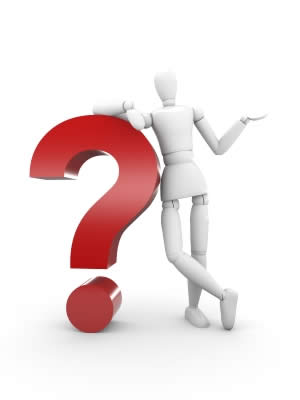